I RILIEVI DELL’EUROPA
In questo capitolo imparerai: 1. come si caratterizza l'Europa dal punto di vista del rilievo [LEZIONE 1]2. quali sono gli aspetti del paesaggio montano [LEZIONE 2]3. quali caratteristiche hanno le montagne dell'Europa [LEZIONE 3]
Lezione 1
L’altitudine del territorio
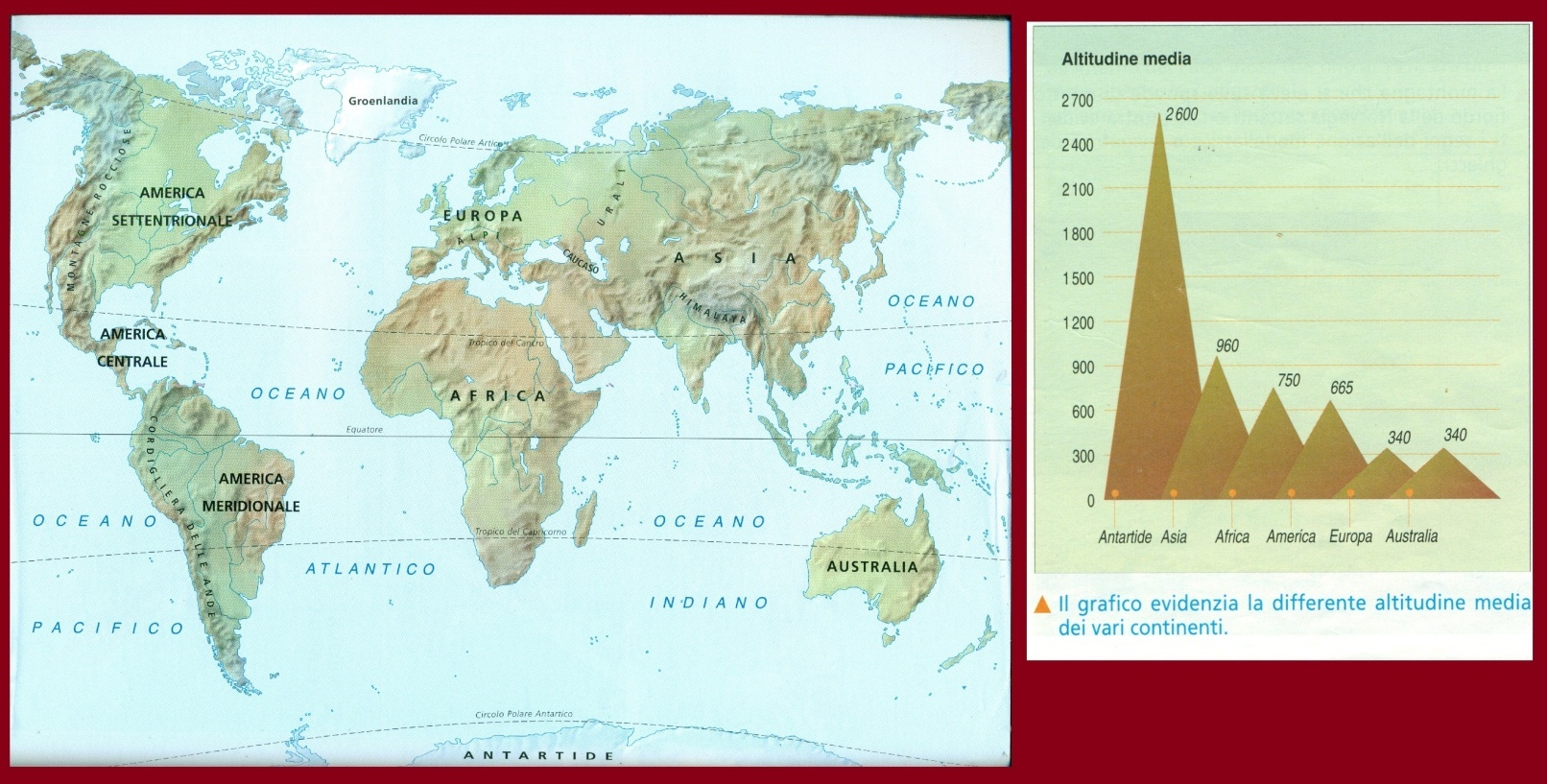 1- Dopo aver osservato attentamente la carta geografica, prova a spiegare per quale motivo l'Europa, assieme all'Australia, è il continente con l'altitudine media più bassa.
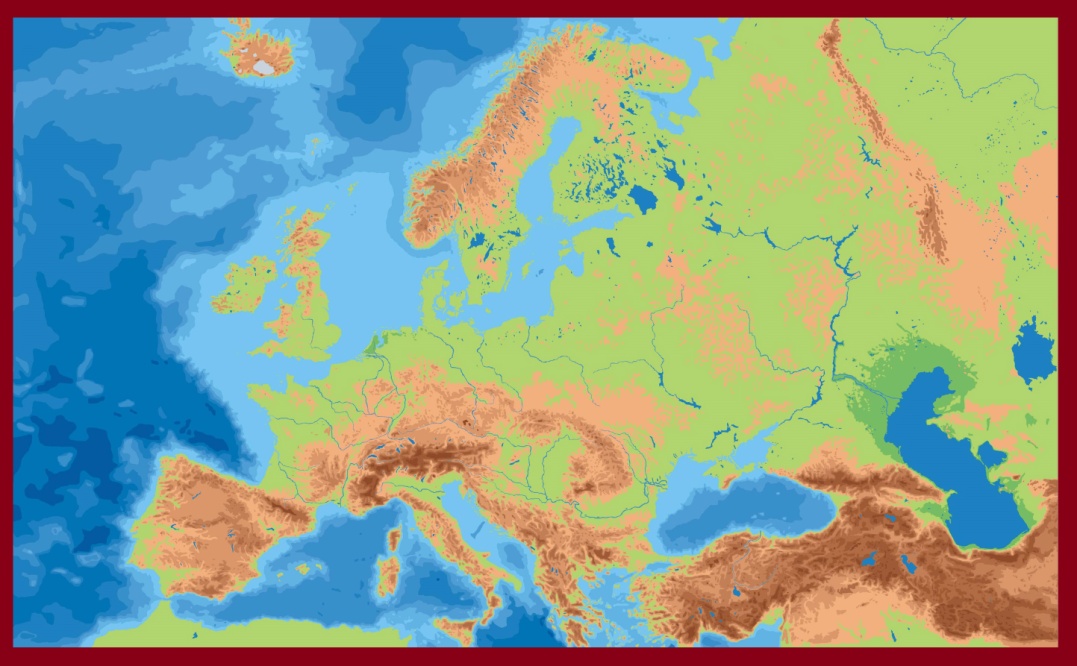 1- Osserva la carta fisica dell'Europa. Dal punto di vista del rilievo, il continente può essere suddiviso in tre zone:
la fascia centrale, caratterizzata dalle
    la fascia centro-settentrionale, caratterizzata da montagne
    la fascia meridionale, caratterizzata da montagne
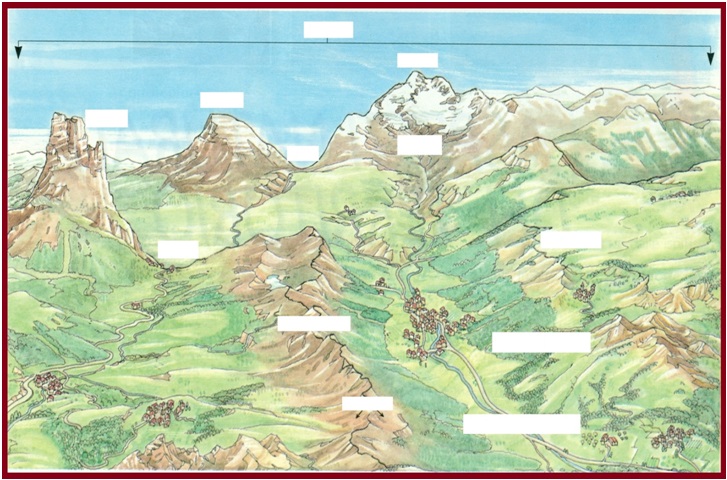 1- Il paesaggio montano è costituito da una serie di elementi. Prova ad individuarli inserendo negli spazi vuoti  della fig.3 i numeri corrispondenti alle definizioni elencate sotto.
1- guglia: massa rocciosa isolata e appuntita, spesso costituita da strati rocciosi quasi verticali
2- versante: fianco della montagna
3- sella: passaggio attraverso una dorsale montuosa
4- vetta: cima più alta della montagna
5- spartiacque: linea che separa le acque di due opposti versanti
6- catena: successione continua di montagne
8- passo o valico: passaggio che mette in comunicazione due valli
9- corno: cima a forma di corno
10- altopiano: territorio pianeggiante elevato sul livello del mare
11- valle: terreno pianeggiante racchiuso tra due versanti
12- testata: parte alta di una valle sbarrata dalla montagna
Lezione 3
Le montagne dell’Europa
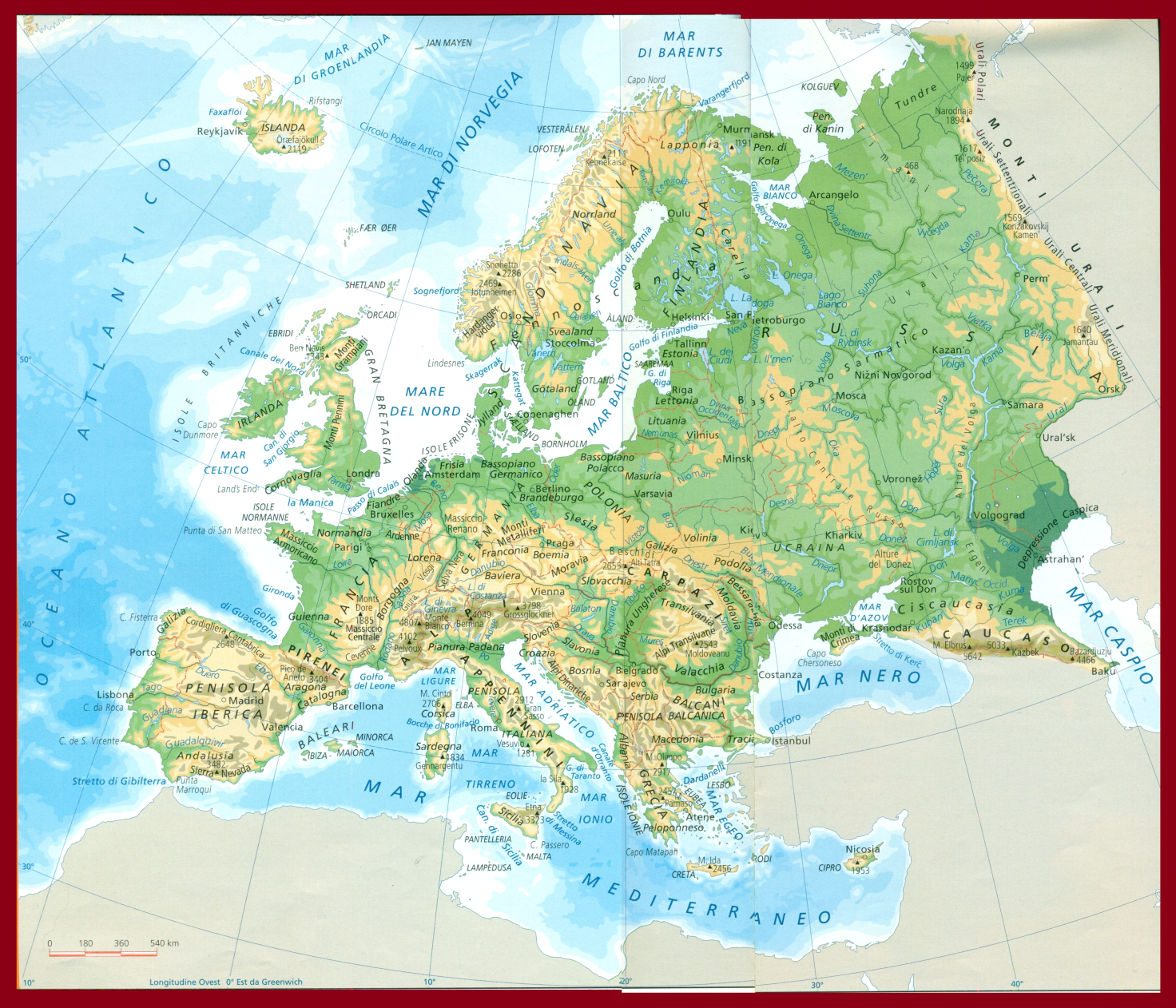 1- I rilievi dell'Europa centro-settentrionale sono d'origine molto antica (400 milioni di anni fa) per cui hanno subito un lungo processo di erosione da parte degli agenti atmosferici (vento, pioggia, variazioni di temperatura). Metti a confronto la carta fisica dell'Europa con quella politica e completa la tabella inserendo, accanto al nome di ciascun sistema montuoso,  quelli della sua cima più elevata, con relativa altezza, e degli Stati in cui è presente.
2- I rilievi dell'Europa meridionale sono d'origine più recente (60 milioni di anni fa), per cui gli agenti atmosferici non hanno potuto esercitare la loro azione erosiva per un periodo di tempo tale da modificarne l'aspetto.  Completa la tabella come nell'esercizio precedente.
3- Quale differenza noti fra i due gruppi di rilievi?
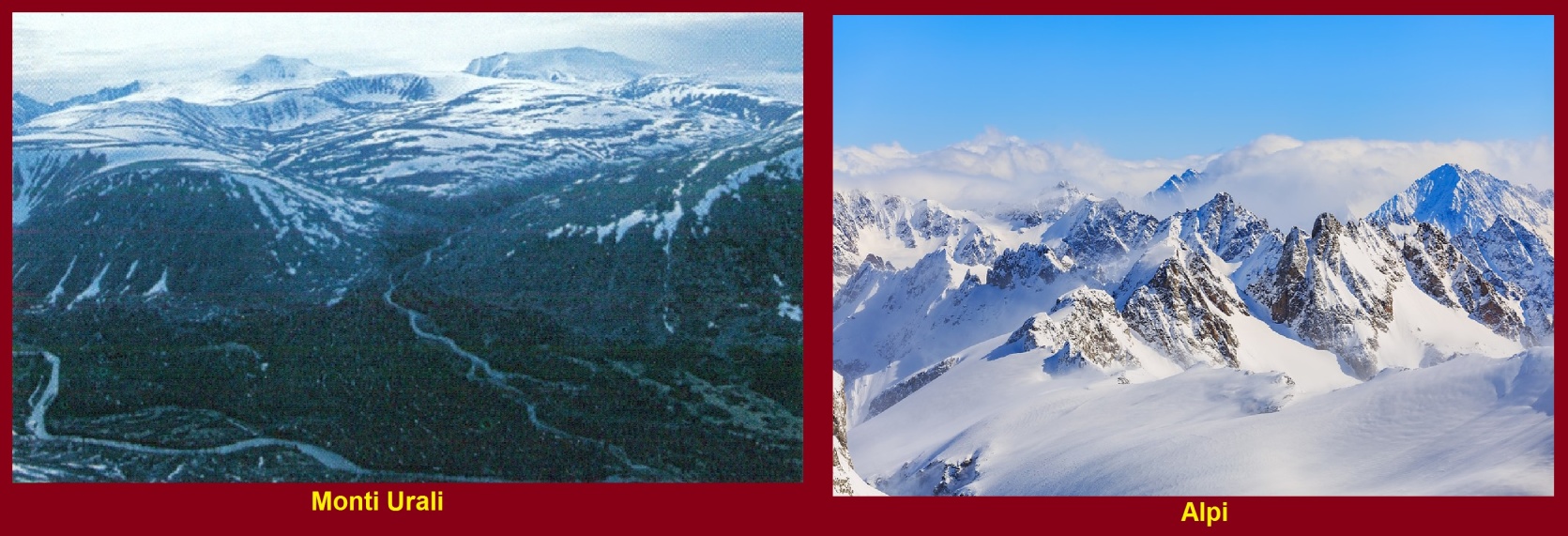 3- Osserva queste immagini che rappresentano due catene montuose: una dell'Europa settentrionale, i Monti Urali, e una dell'Europa meridionale, le Alpi. Mettile a confronto descrivendo la forma delle cime e dei versanti (compila la tabella).
Rivedi le risposte date e completa il testo inserendo le parti mancanti.
La montagna è un rilievo che si innalza oltre i 600 metri rispetto il livello del mare. Può avere una o più cime: la cima più alta è detta ...................... Quando le cime sono vicine le une alle altre e formano un'unica regione montuosa, si parla di massiccio; quando invece le diverse montagne si susseguono l'una dopo l'altra, si parla di .........................
LEZIONE 1
L’altitudine del territorio
Rispetto agli altri continenti, l'Europa presenta un'altitudine media ............................ Ciò dipende dal fatto che la maggior parte del territorio è occupato da ......................... e da .........................
Dal punto di vista del rilievo, possiamo dividere l'Europa i tre regioni: 
       la fascia centrale, caratterizzata dalle .................................
       la fascia centro-settentrionale, caratterizzata da montagne ..........................................
       la fascia meridionale, caratterizzata da montagne .............................................
LEZIONE 2
Il paesaggio montano
La montagna è un rilievo che si innalza oltre i 600 metri rispetto il livello del mare. Può avere una o più cime: la cima più alta è detta ...................... Quando le cime sono vicine le une alle altre e formano un'unica regione montuosa, si parla di massiccio; quando invece le diverse montagne si susseguono l'una dopo l'altra, si parla di .........................
Le montagne di una catena spesso segnano con il loro crinale, cioè con la linea che unisce tutti i punti di maggior altezza, lo .................................., cioè la linea che separa le acque di due opposti versanti.
Montagne e catene sono attraversate da valli.  A volte, le valli sono chiuse perché la loro ........................., cioè la parte più alta, è sbarrata da una montagna; a volte, invece, le valli di due versanti opposti comunicano tra loro per mezzo di ....................., o ........................, cioè attraverso quei tratti in cui il crinale si abbassa rendendo più facile il superamento della catena montuosa.
LEZIONE 3
Le montagne dell’Europa
Le montagne antiche si trovano soprattutto nella parte ......................... e ............................. del continente. Avendo subito un lungo processo di ........................ da parte degli ............................. (vento, pioggia, variazioni di temperatura), sono caratterizzate da sistemi montuosi di ....................... altitudine, con cime ........................ e versanti che ...................................................
Le montagne giovani sono concentrate nella parte ..................................del continente e vanno da ovest a est, quasi a ridosso del Mediterraneo. Poiché gli ...................................... non hanno potuto esercitare la loro azione erosiva per un periodo di tempo tale da modificarne l'aspetto, sono caratterizzate da cime ......................., versanti ....................................... e altitudini ......................, superiori anche a 4.000 metri.